Overrun Reporting
Transmission Workgroup
04 May 2023
National Gas Transmission |
Private & Confidential
Entry Overruns (Oct 22 –Feb 23*†)
*Adjustments not included.
†Largest User by Charge Amount
Private & Confidential
2
Entry Overruns
3
Exit Overruns (Oct 22 – Feb 23*†)
*Adjustments not included.
†Largest User by Charge Amount
4
Exit Overruns
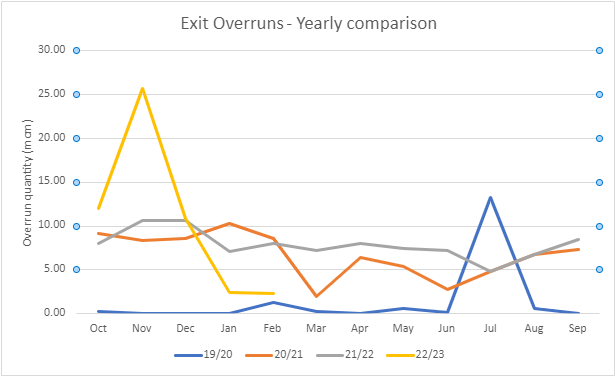 5
Thank you